Hvordan kommuniserer vi når krisen rammer?
Marit Brandt Lågøyr
Lederkraft
2. mai 2024
Foto: Bjørn Langsem, Dagbladet
[Speaker Notes: Prost Sveinung Hansen, trippeldrapet i Torpo i Hallingdal.]
To typer kriser
Kriser vi ikke eier selv
Krisen skjer utenfor vår organisasjon
Krisen påvirker omgivelsene våre, prioriteringene våre og gjerne også ansatte og medlemmer
Kriser vi eier selv
Krisen skjer i vår organisasjon
Vi må ivareta mennesker vi har (arbeidsgiver-)ansvar for
Vi må forholde oss til kritiske spørsmål
2
Kriser vi ikke eier selv
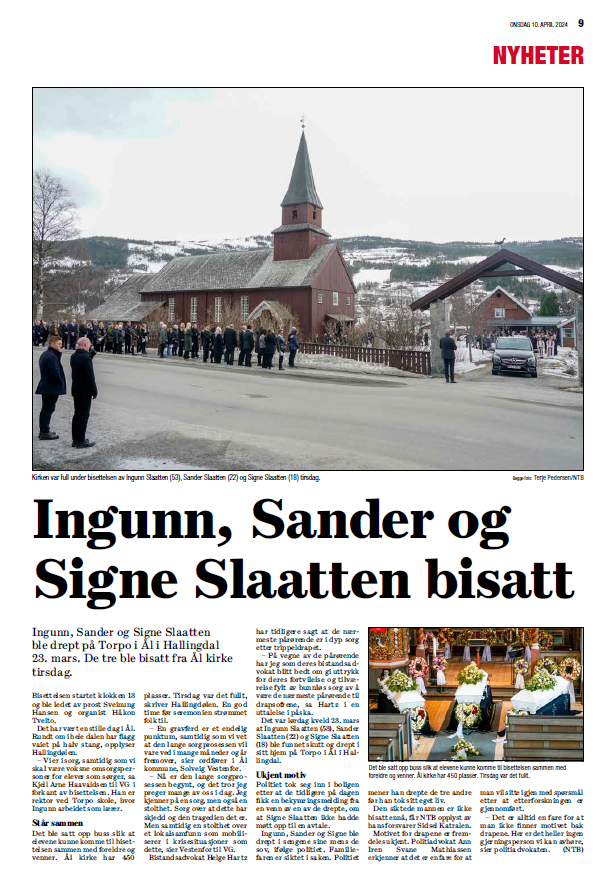 Bilulykker
Drap
Naturkatastrofer
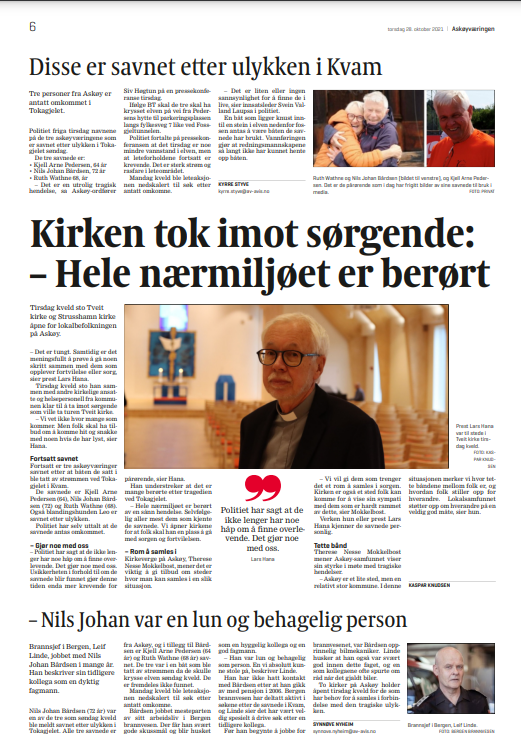 3
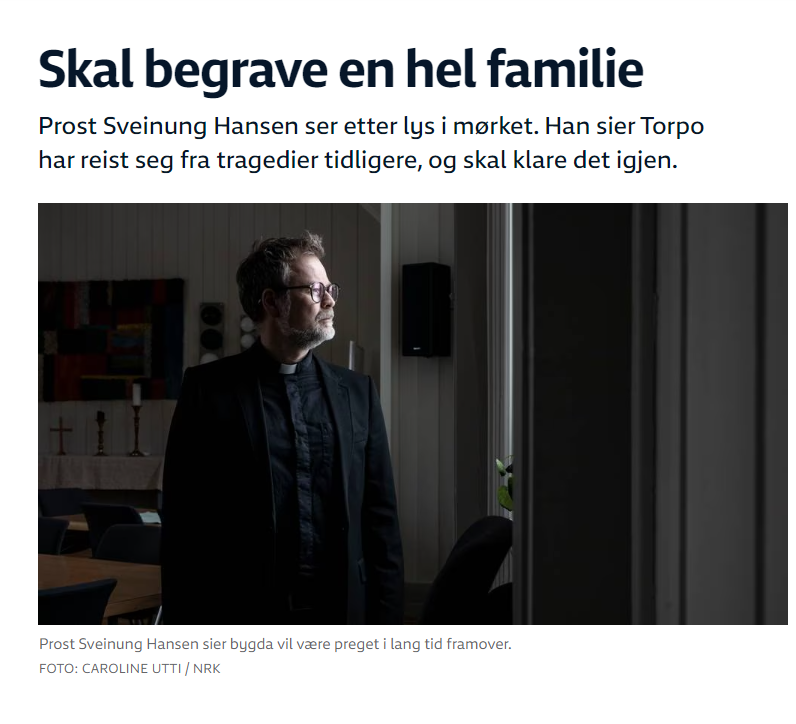 4
Kirka er hjertet i lokalsamfunnet - ikke minst når krisen rammer
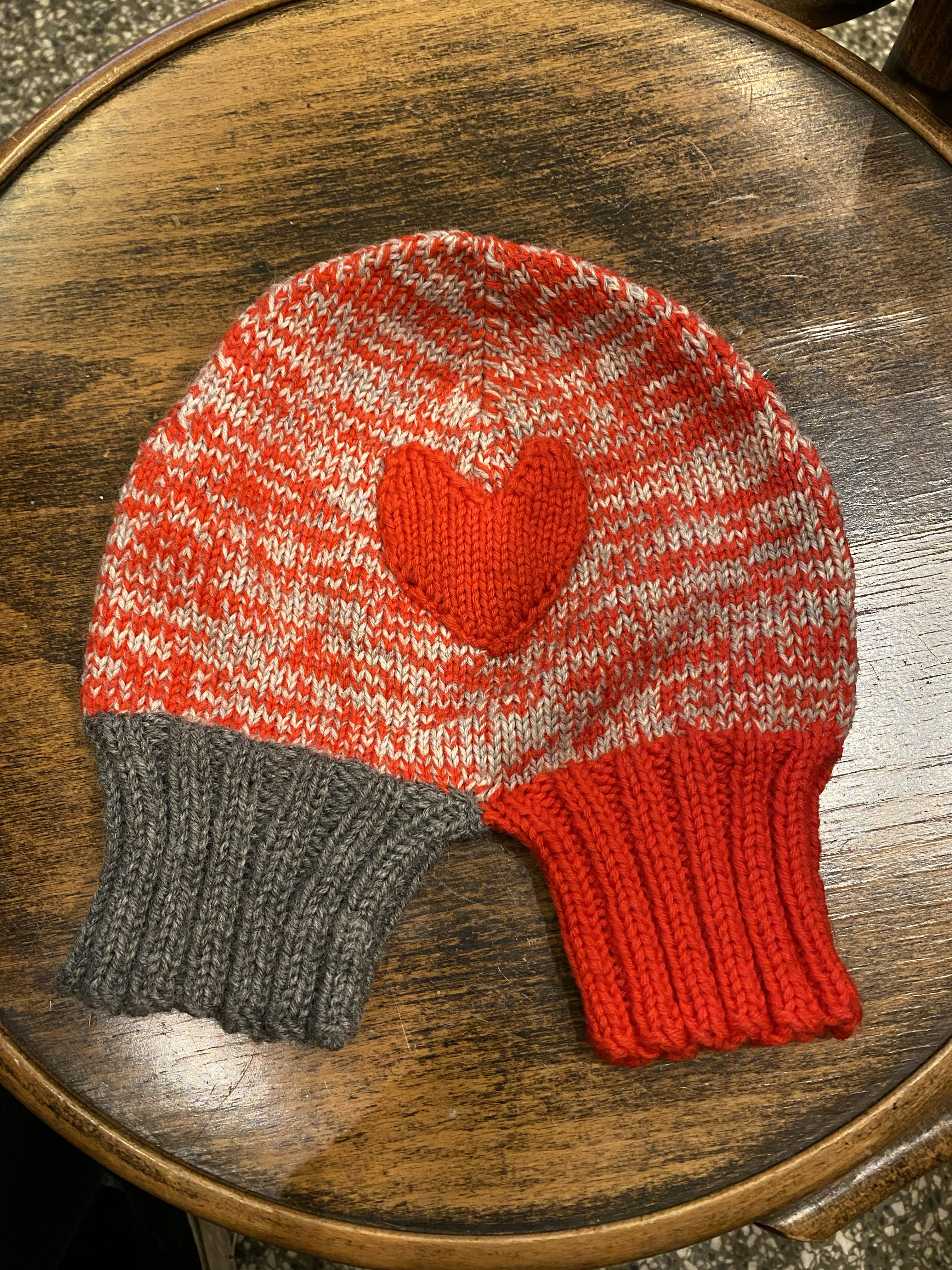 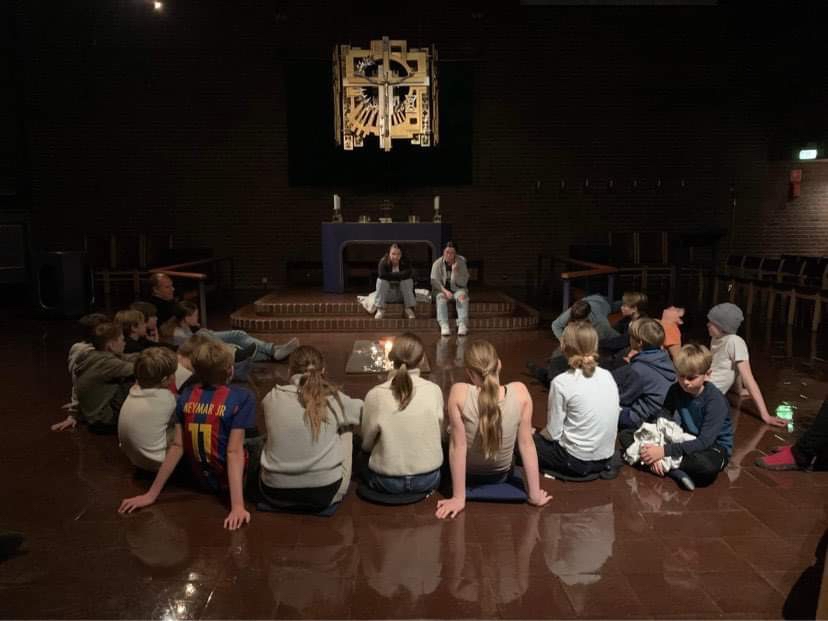 5
I en krise står tillit alltid på spill
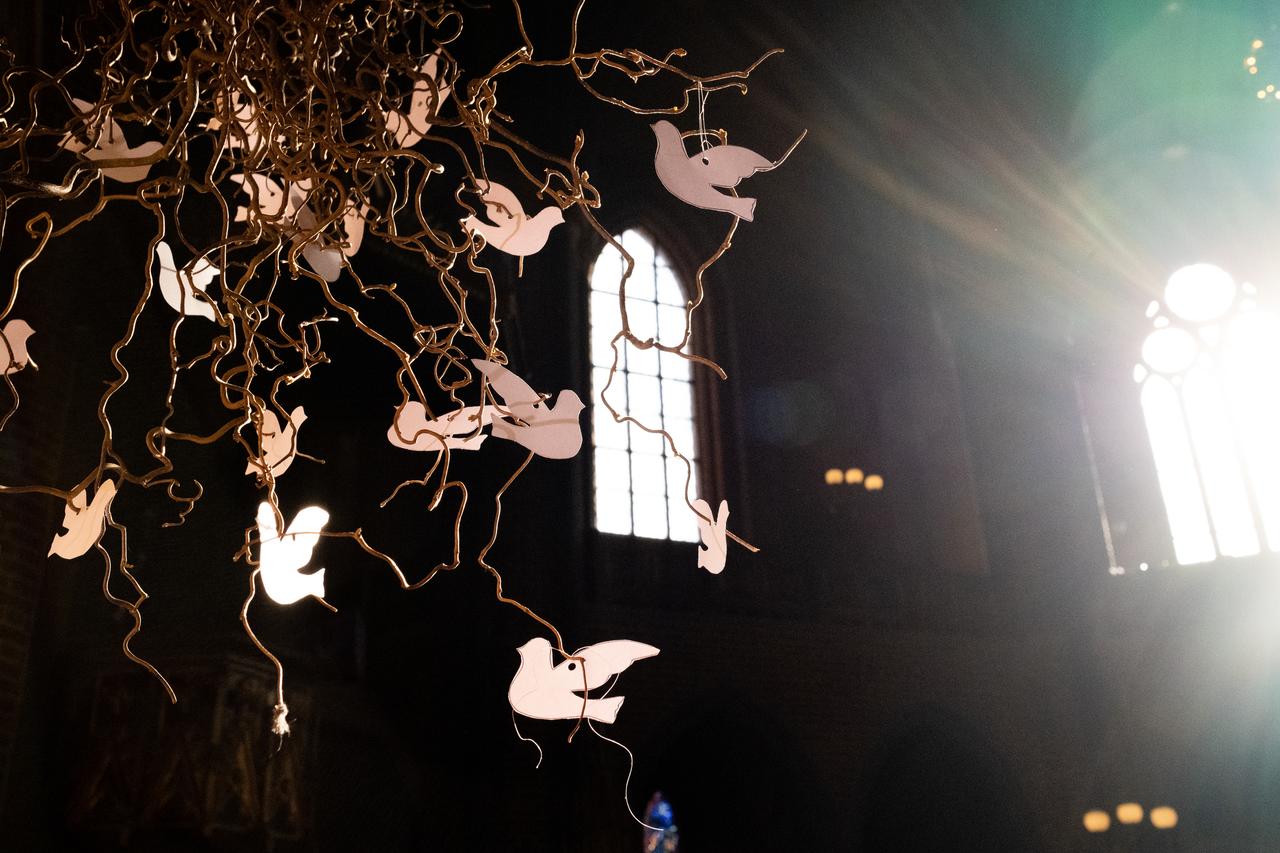 6
[Speaker Notes: I en krise, står tilliten til kirken alltid på spill. Rommet for feil blir mindre, samtidig som tidspresset er høyt og det er fullt av dilemmaer.]
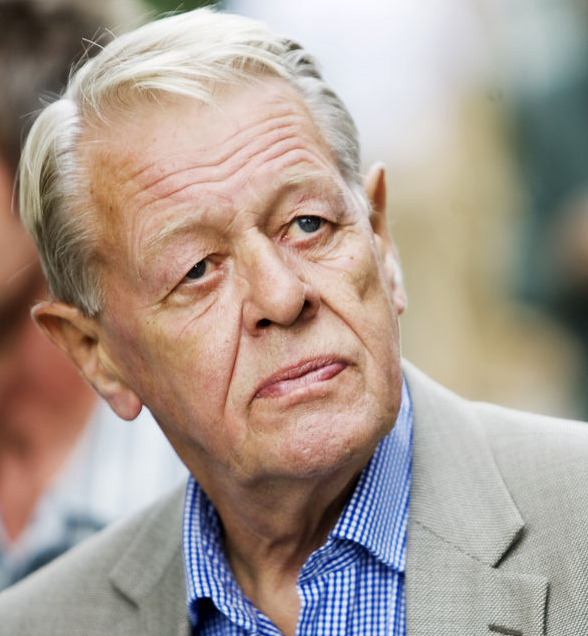 «Journalister er de som kommer ned fra fjellet etter at slaget er over og 
tar livet av de sårede”
[Speaker Notes: Kåre valebrokk, redaktør i bl.a. DN og TV2]
Kriser vi eier selv: Personalsak/arbeidskonflikt
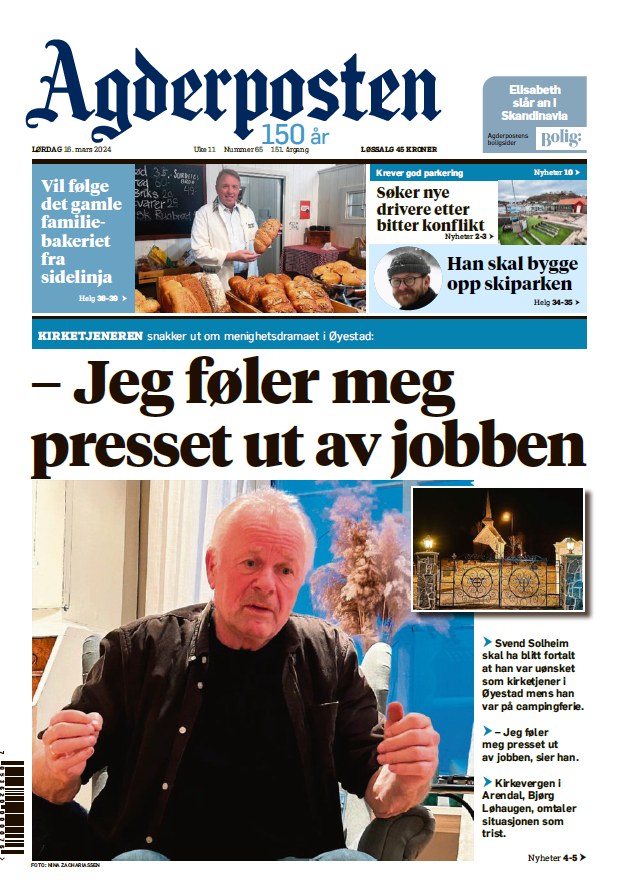 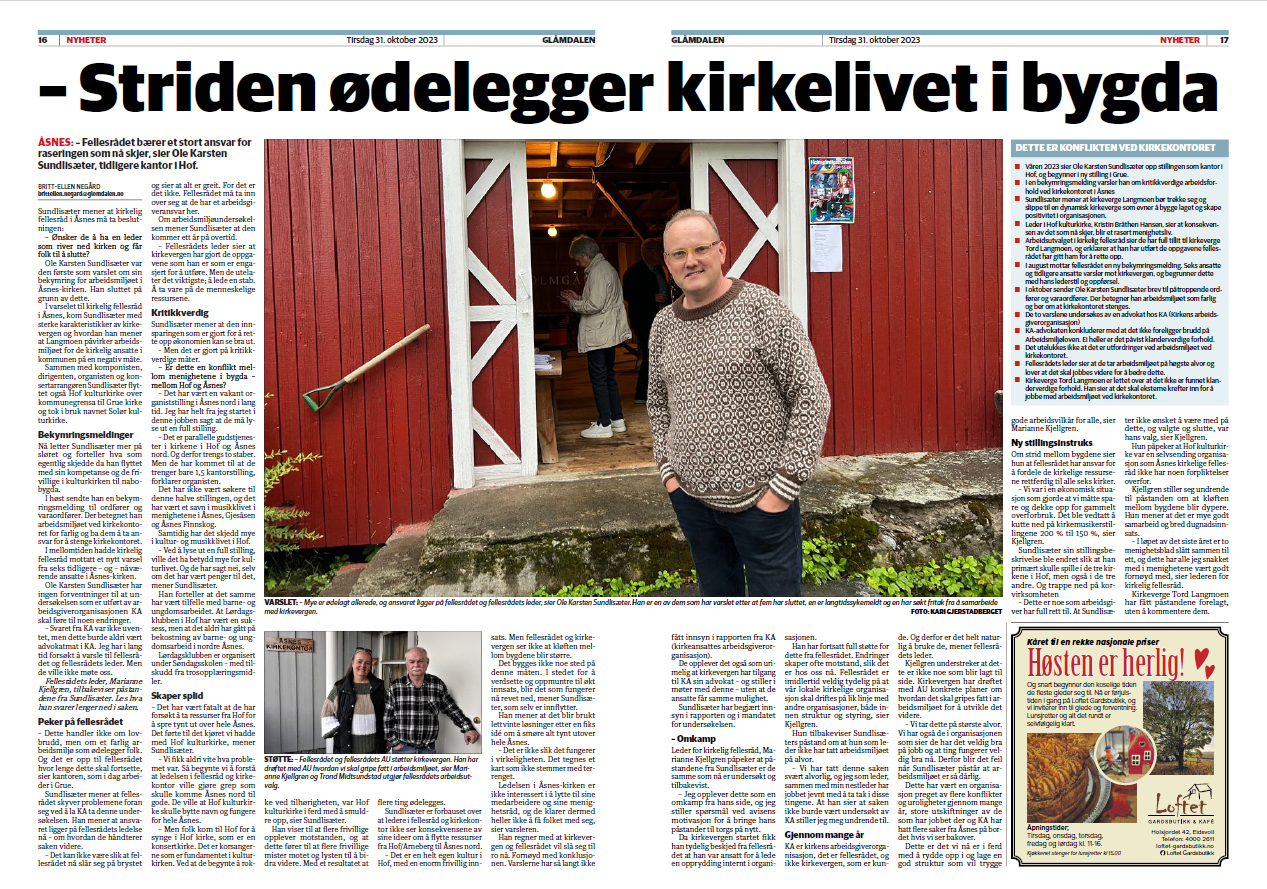 8
9
Kriser vi eier selv: Ansatt anmeldt/siktet osv.
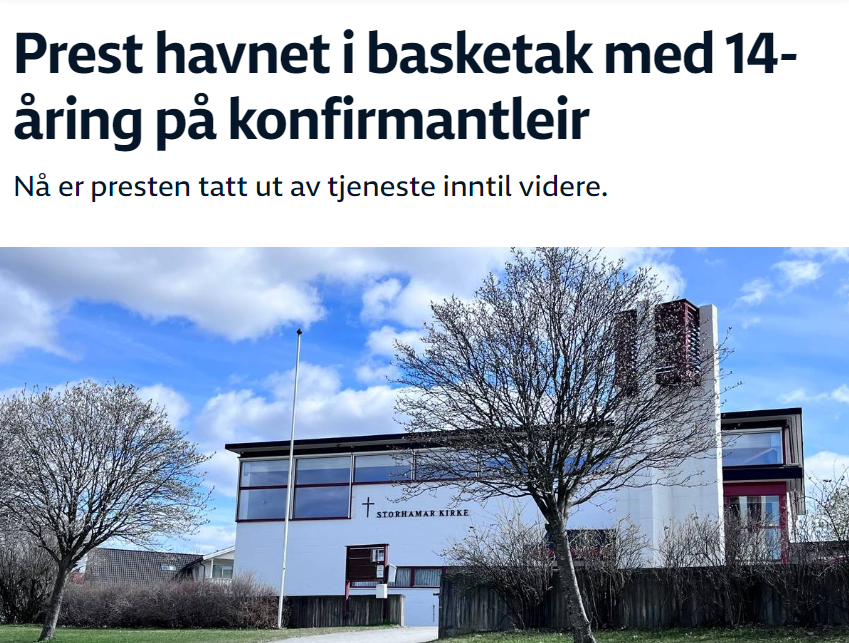 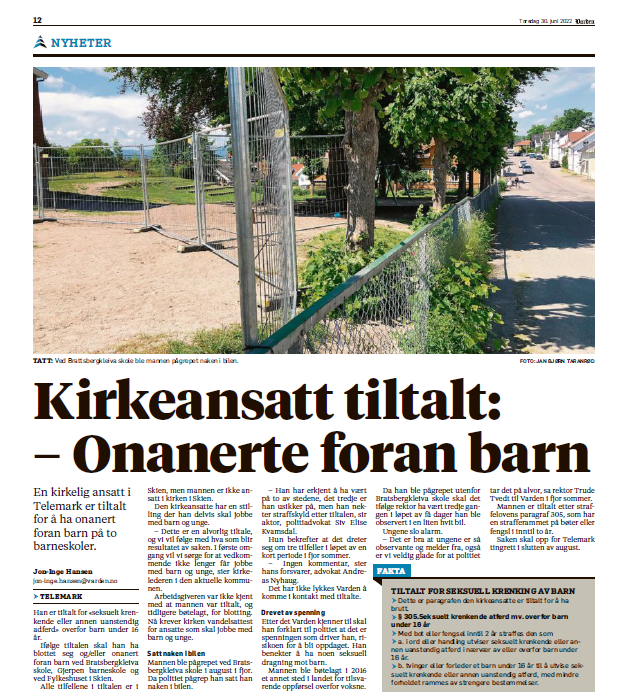 10
Kriser vi eier selv: Kirkebrann/hærverk
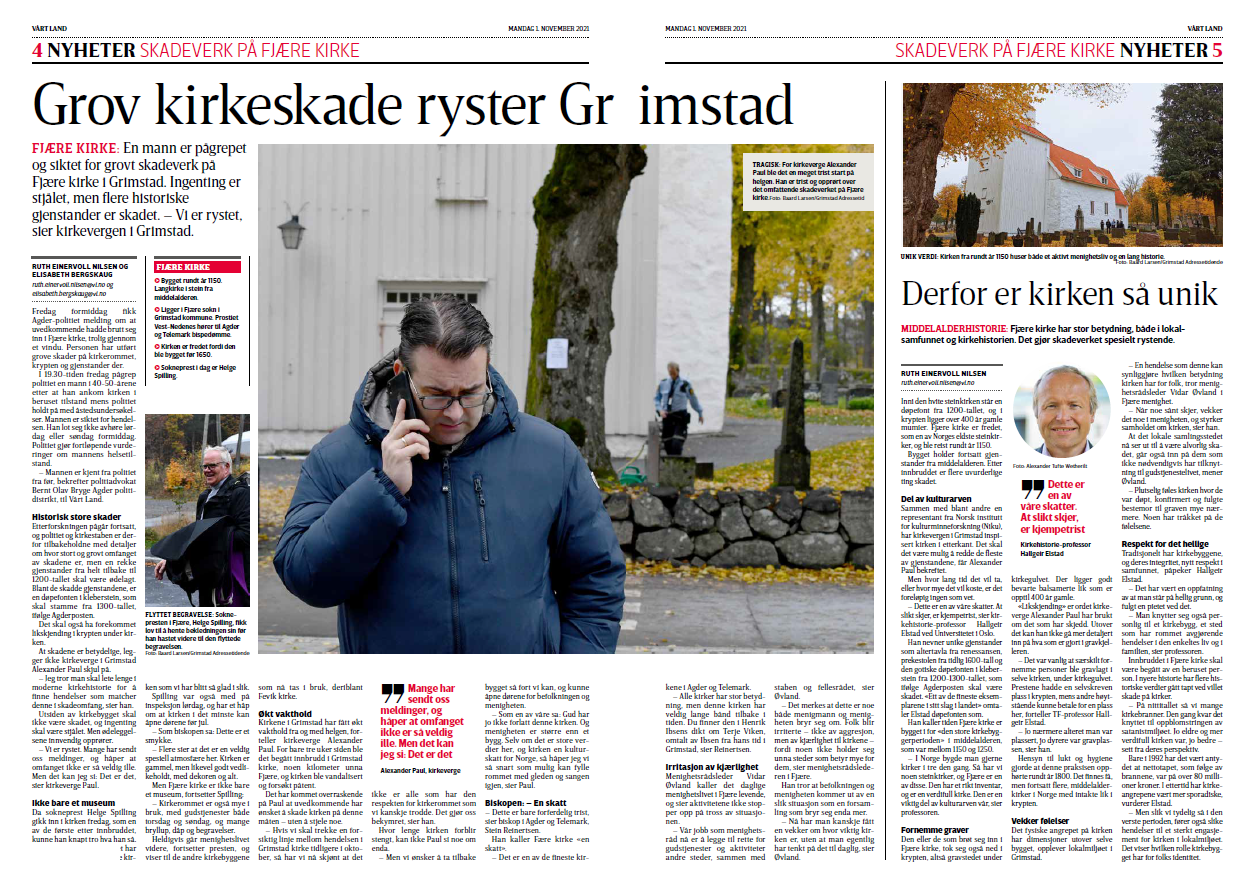 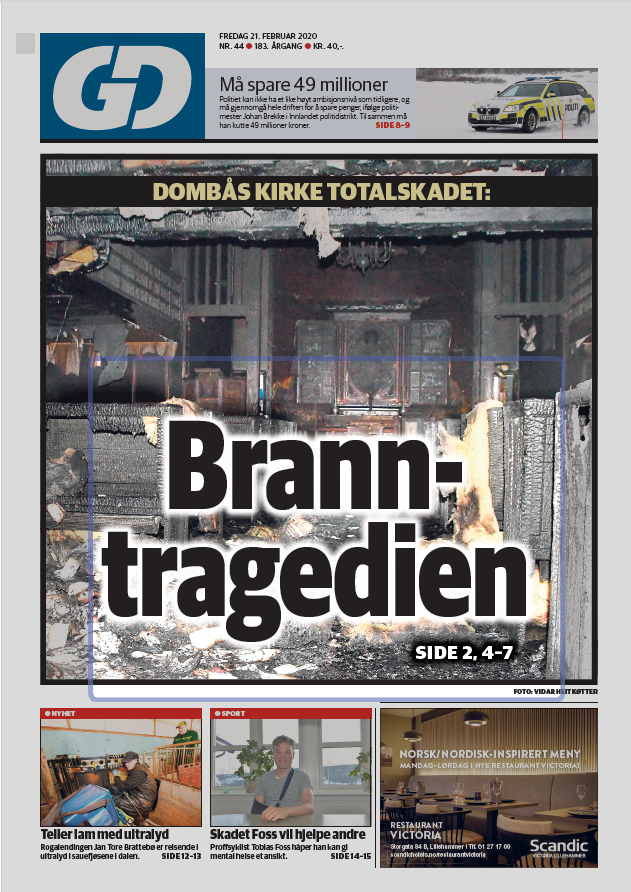 11
Kriser vi eier selv: Utfordringer på gravplassen
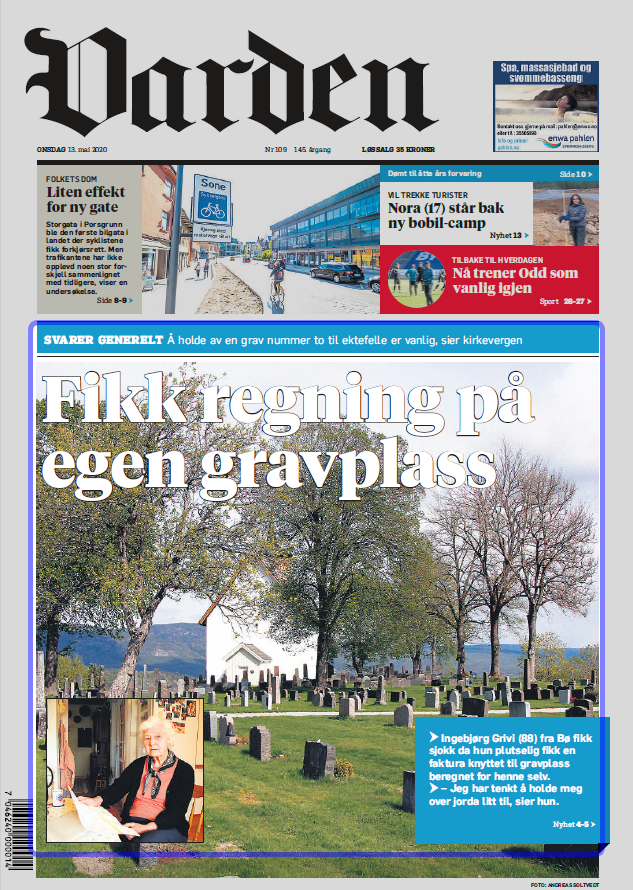 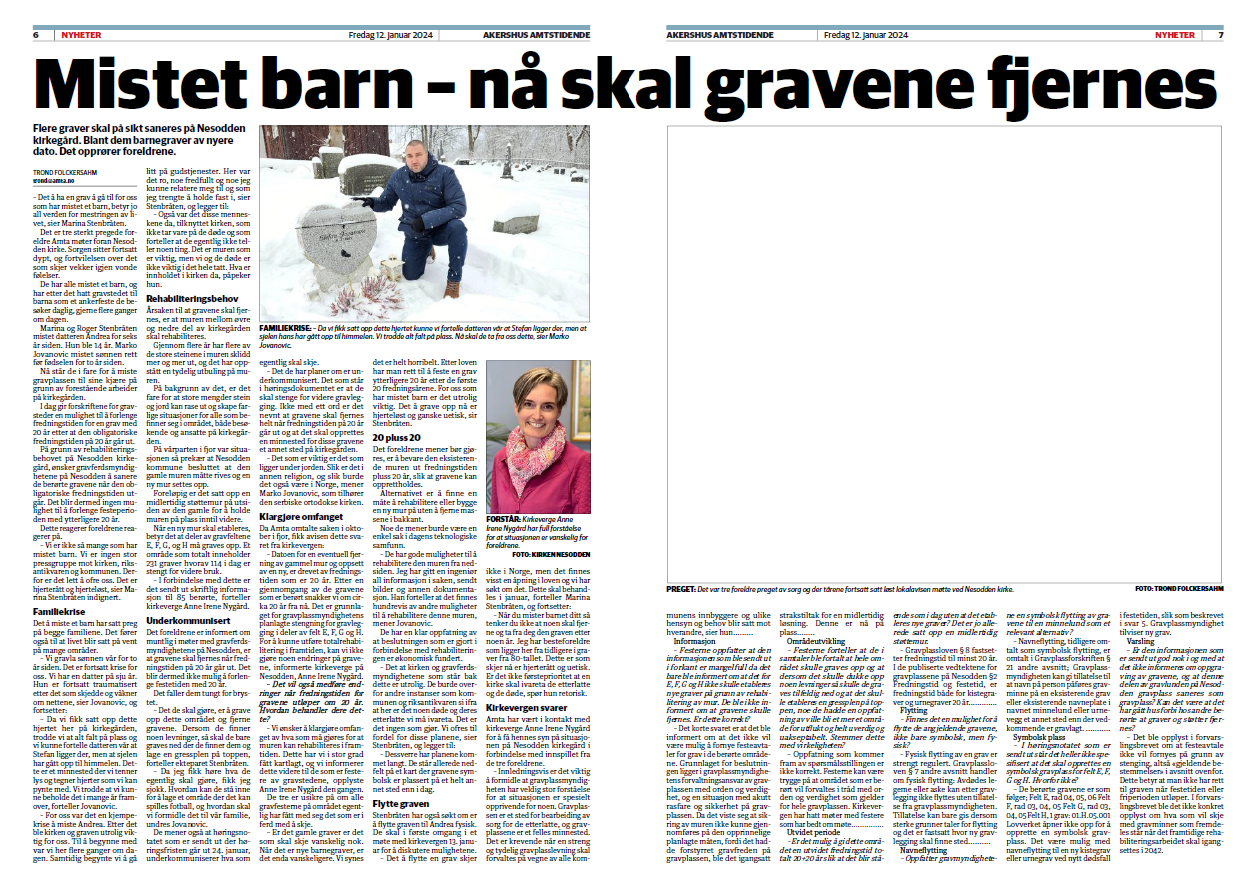 12
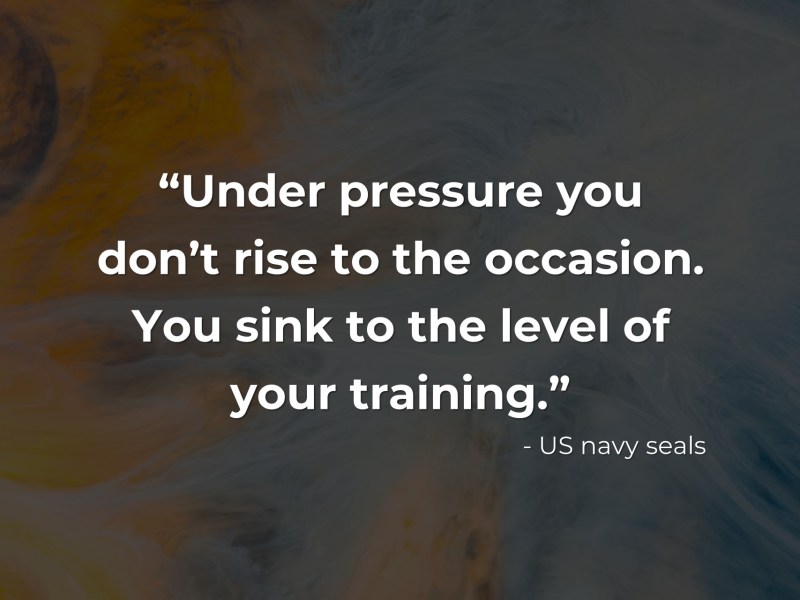 13
Krisekommunikasjon: Hode, hjerte, hender
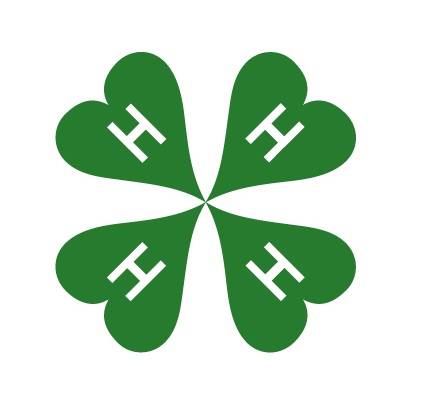 14
[Speaker Notes: 4H: Vi lover å arbeide mot det mål å bli en ungdom med klart hode, varmt hjerte, flinke hender og god helse
— Vi har jobbet med saken på en grundig måte, for å sikre at hver enkelt ansatt blir hørt og ivaretatt. Samtidig er det et mål at det gode arbeidet i menigheten ikke blir skadelidende.
-Alle våre ansatte skal oppleve det som godt å komme på jobb, og når vi har ansatte som ikke gjør det, så tar vi det på ytterste alvor. Vi har et godt samarbeid mellom prost og kirkeverge og forsøker å løse saken så raskt som mulig.]
Hvilket rom skal vi ikke inn i?
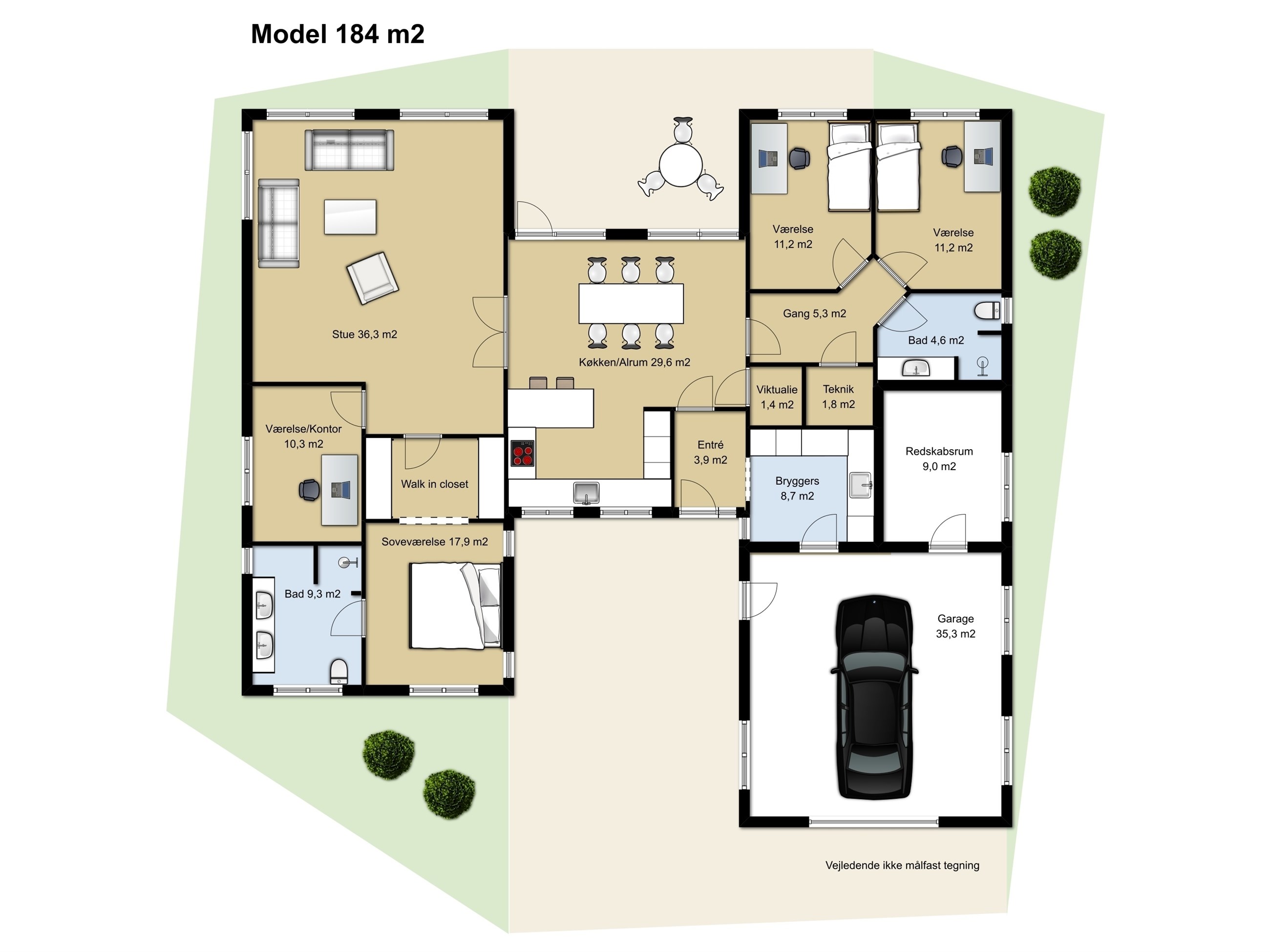 15
De vriene spørsmålene
Hva hvis?-spørsmålene
- Hold deg til fakta og det som har skjedd – Det blir et hypotetisk spørsmål
Spørsmål til andre
- Snakk for deg selv. Be journalisten spørre den det gjelder
Overraskelser
- Vi har ikke bekreftet.. Dette er ukjent for meg… – vi må forholde oss til – det vi kan si nå er …
Kan du garantere at …?
- Det jeg kan garantere er: 
Samme spørsmål på nytt og på nytt …
- Hvis spørsmålet ikke er nytt, trenger ikke svaret være det heller.
16
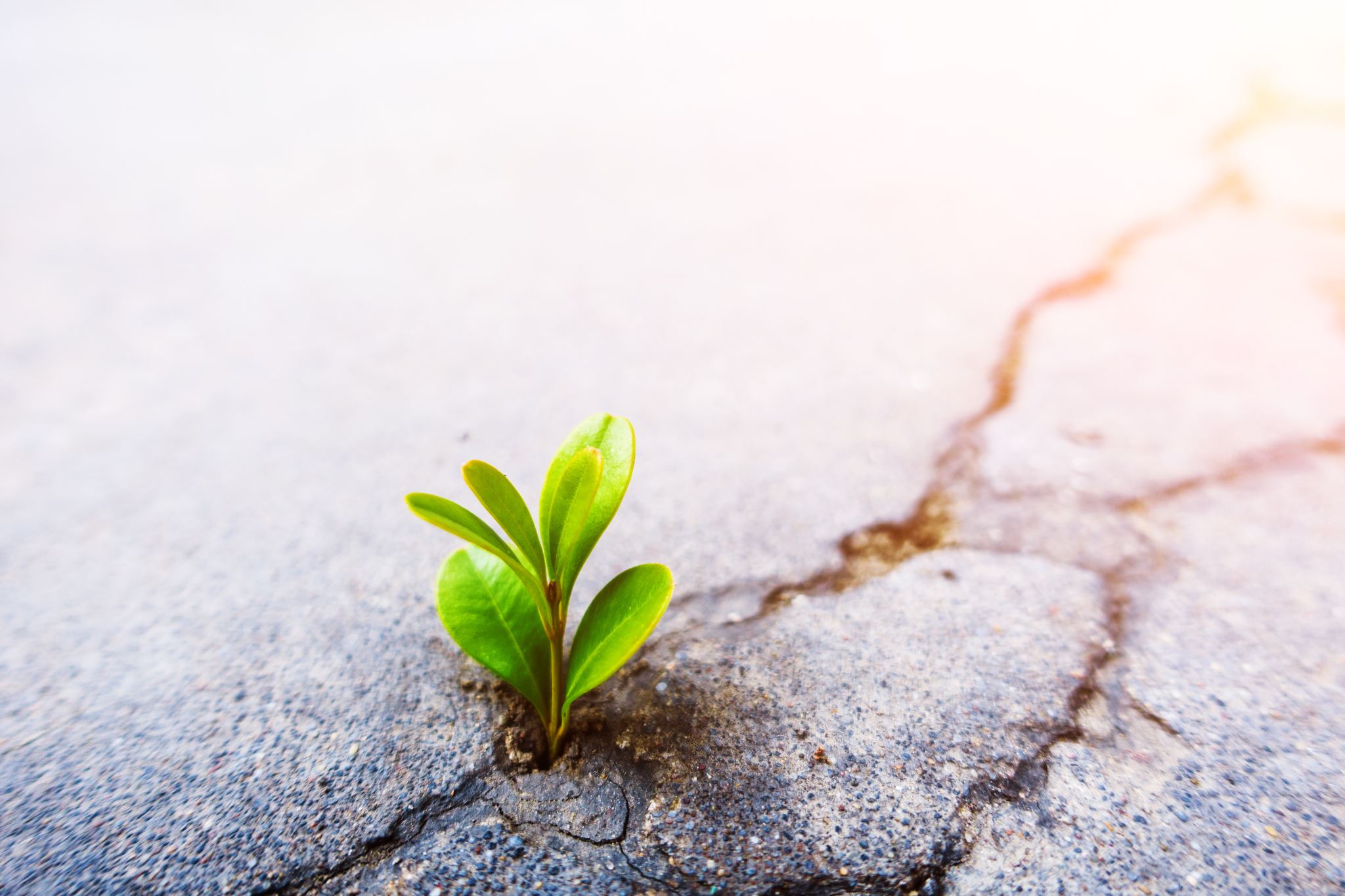 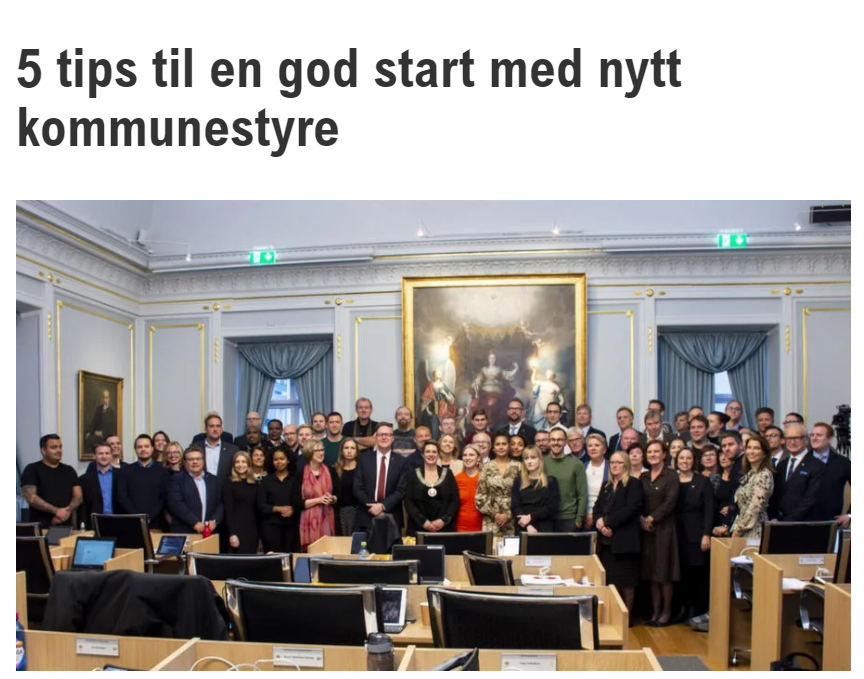 Hovedorganisasjonen KA
[Speaker Notes: Veien ut av krisen]
Takk for oppmerksomheten!
Ta gjerne kontakt med meg!
Marit Brandt Lågøyr / marit.lagoyr@ka.no / 977 12 116